финансирование МСП: 
торможение после ралли. Этого ли хочет регулятор?
Павел Самиев
Генеральный директор АЦ«БизнесДром»
Председатель Комитета «ОПОРЫ РОССИИ» 
по финансовым рынкам
1
Доля субъектов МСП, имеющих кредиты, достигла максимального уровня летом
Источник: Банк России, БизнесДром, 
Гарантийный фонд Москвы
7
Динамика задолженности по кредитам, предоставленным субъектам МСП
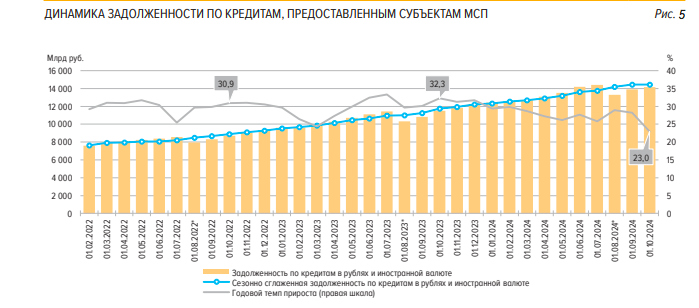 Источник: Банк России
3
Задолженность по кредитам, предоставленным субъектам МСП – отраслевой срез – портфель
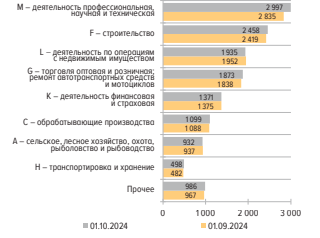 Источник: Банк России
4
Динамика объема кредитов, выданных МСП
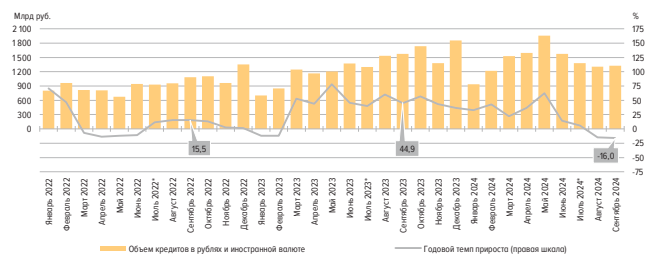 Источник: Банк России
5
Объем кредитов, предоставленных субъектам МСП – отраслевой срез - выдачи
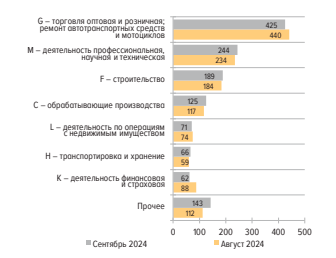 Источник: Банк России
6
Число микропредприятий, имеющих кредиты, растет быстрее
Источник: Банк России, БизнесДром, 
Гарантийный фонд Москвы
7
Доля длинных кредитов росла до середины 2024 года
Источник: Банк России, БизнесДром, 
Гарантийный фонд Москвы
8
Средняя величина долга МСП растет, а просрочки падает
Источник: Банк России, БизнесДром, 
Гарантийный фонд Москвы
6
Просрочка по кредитам ИП начала быстро увеличиваться
Источник: Банк России, БизнесДром, 
Гарантийный фонд Москвы
10